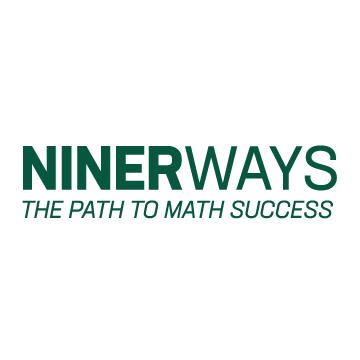 QEP 2023 - 2028
Charlotte’s Quality Enhancement Plan 2023 - 2033
What is a QEP?
Quality Enhancement Plan

Campus wide plan to improve student learning 

Required part of SACSCOC review
Written report
On-site visit (March 20 - 23, 2023)
Start Fall 2023
Progress report at 5 years
A QEP has…
A topic identified by comprehensive planning and evaluation
Broad-based support
Specific student learning outcomes or success measures
A budget
An assessment plan
Topic Selection
2014: Graduation Initiative
Student Guidance
Mitigate Barriers to Timely Graduation
2017: Math Pathways (UNC System)
2021-2031: Strategic Plan: Shaping What’s Next 
Embed Core Competencies into General Education
Address Equity Gaps in Student Performance
2023: New General Education Implemented
Common Goals & Isolated Strategies
Decrease DFW Rates
Address Equity Gaps
Increase 4-Year Graduation Rates
Dept. of Mathematics & Statistics, College of Liberal Arts & Sciences, Undergraduate Education, Center for Teaching and Learning
Student Experience Project, Active Learning and STEM Academies
Course Coordination and Redesign; STATways Initiative
NINERways Pillars
Math Pathways Structure and Alignment
Algebra to Calculus (A2C)
STATways
QUANTways
Course Curricula Coordination
Evidence-based Pedagogies and Classroom Practices
Student Success Goals
DFW Rate in Gateway Math/Stat Courses
Decrease by 30%
Reduce variation among sections
Reduce equity gaps
Increase FTIC four-year graduation rate by 5%
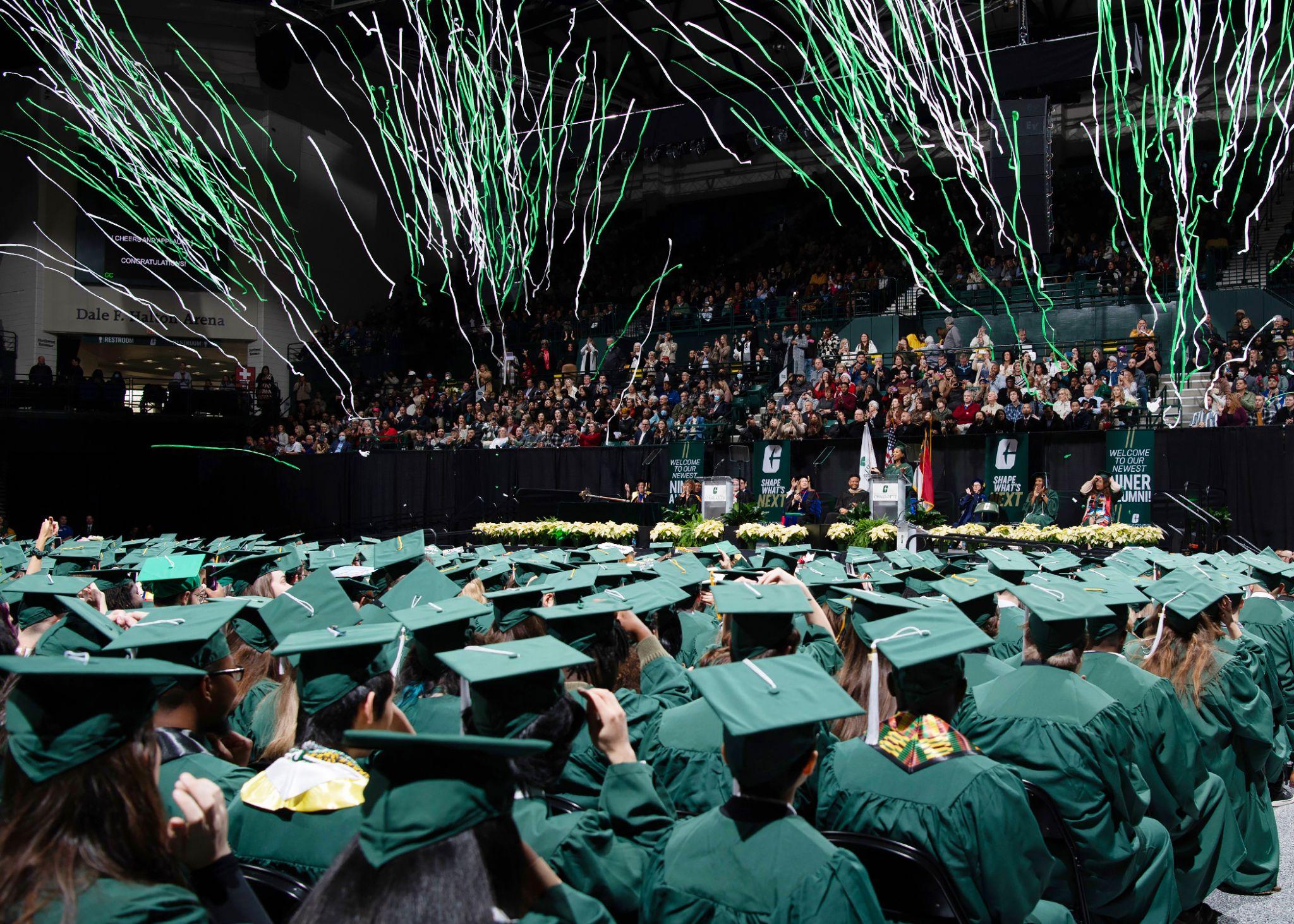